Le participe passé
[Speaker Notes: Dans le diaporama précédent, nous avons abordé l'emploi des auxiliaires dans les temps composés. Nous allons passer maintenant à une autre composante importante de tous les temps composés: le participe passé.]
Définition
composé = 2 verbes
outil
auxiliaire
participe passé
sens
J'ai regardé. (passé composé de « regarder »)
 Nous avions dormi. (plus-que-parfait de « dormir »)
 Tu seras sorti. (futur antérieur de « sortir »)
 Ils se seraient évanouis. (conditionnel passé de « s'évanouir »)
[Speaker Notes: Le participe passé est la forme verbale qui constitue le deuxième élément des temps composés. Rappelons-nous que l'auxiliaire a une valeur grammaticale dans les temps composés, c'est-à-dire qu'il nous indique de quel temps il s'agit. Alors que le participe passé porte une valeur sémantique, c'est-à-dire, c'est le participe passé qui porte le sens du verbe conjugué au temps composé. Regardez le participe passé pour trouver l'infinitif du verbe en question.
J'ai regardé. (il s'agit du passé composé du verbe « regarder »)
Nous avions dormi. (dans ce cas nous avons le plus-que-parfait de « dormir »)
Tu seras sorti. (c'est le futur antérieur de « sortir »)
Ils se seraient évanouis. (le conditionnel passé de « s'évanouir »)]
Formation (verbes du 1er groupe)
parl
er
é
-er
-é
é
aim
er
chant
er
é
pas d'exception
[Speaker Notes: Passons maintenant à la formation des participes passés. Considérons tout d'abord la formation des participes des verbes du premier groupe, donc les verbes réguliers qui se terminent par -er à l'infinitif. 
Pour former le participe passé de tous les verbes du premier groupe, il suffit d'ajouter -é au radical de l'infinitif.  Voici quelques exemples:
Prenons le verbe du premier groupe "parler", pour former le participe passé de ce verbe nous enlevons la terminaison de l'infinitif "er", et nous ajoutons ensuite la terminaison du participe passé "é" "parlé"
encore un exemple : "aimer" - nous enlevons "er" et nous ajoutons au radical verbal "é" - aimé
chanter - nous remplaçons la terminaison "er" par "é" - chanté
Comme vous pouvez le voir, c'est assez facile, et en plus il n'y pas d'exception à cette règle.]
Formation (verbes du 2e groupe)
fin
ir
i
finir	  nous finissons
grand
ir
i
verbe du 2e groupe
-ir
-i
réfléch
ir
i
Mais:
	haïr	  haï
[Speaker Notes: Passons maintenant aux verbes du deuxième groupe, donc ce sont tous les verbes qui se terminent par -ir à l'infinitif et ces verbes ont tous -iss au pluriel du présent de l'indicatif. Par exemple, Finir - nous finissons, nous observons ce suffixe « i double s ». 
Pour former le participe passé de tous les verbes du deuxième groupe, il suffit d'ajouter -i au radical de l'infinitif : 
par exemple,
finir - nous enlevons -ir et nous ajoutons ensuite la terminaison du participe passé des verbes du deuxième groupe "i", donc "fini".
grandir - nous remplaçons -ir par "i" - grandi et encore un exemple, réfléchir - ir change en "i"
Il y a une seule exception à cette règle, pour le verbe "haïr" nous allons garder le "i" tréma dans le participe passé.]
Formation (verbes du 3e groupe)
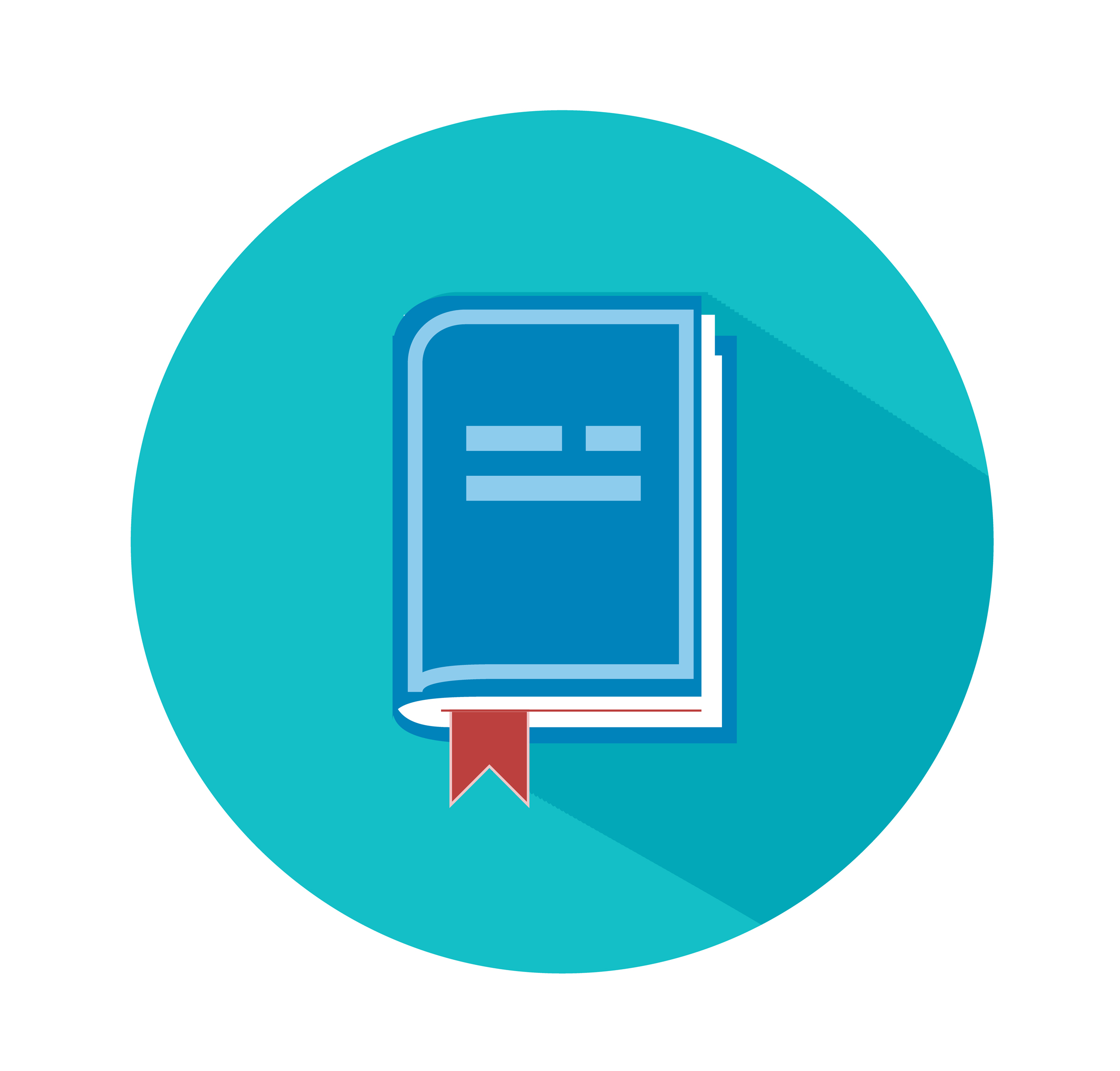 Le participe passé des verbes du 3e groupe est irrégulier et doit être appris par cœur.
© clipart.com
[Speaker Notes: Le participe passé des verbes du troisième groupe est irrégulier et ne suit pas de règles, donc pour chaque verbe de ce groupe il faut retenir son participe passé. 
Je vous invite à considérer un tableau récapitulatif sur la formation du participe passé dans le contenu de notre cours ainsi que dans vos manuels dans le chapitre sur le participe.]